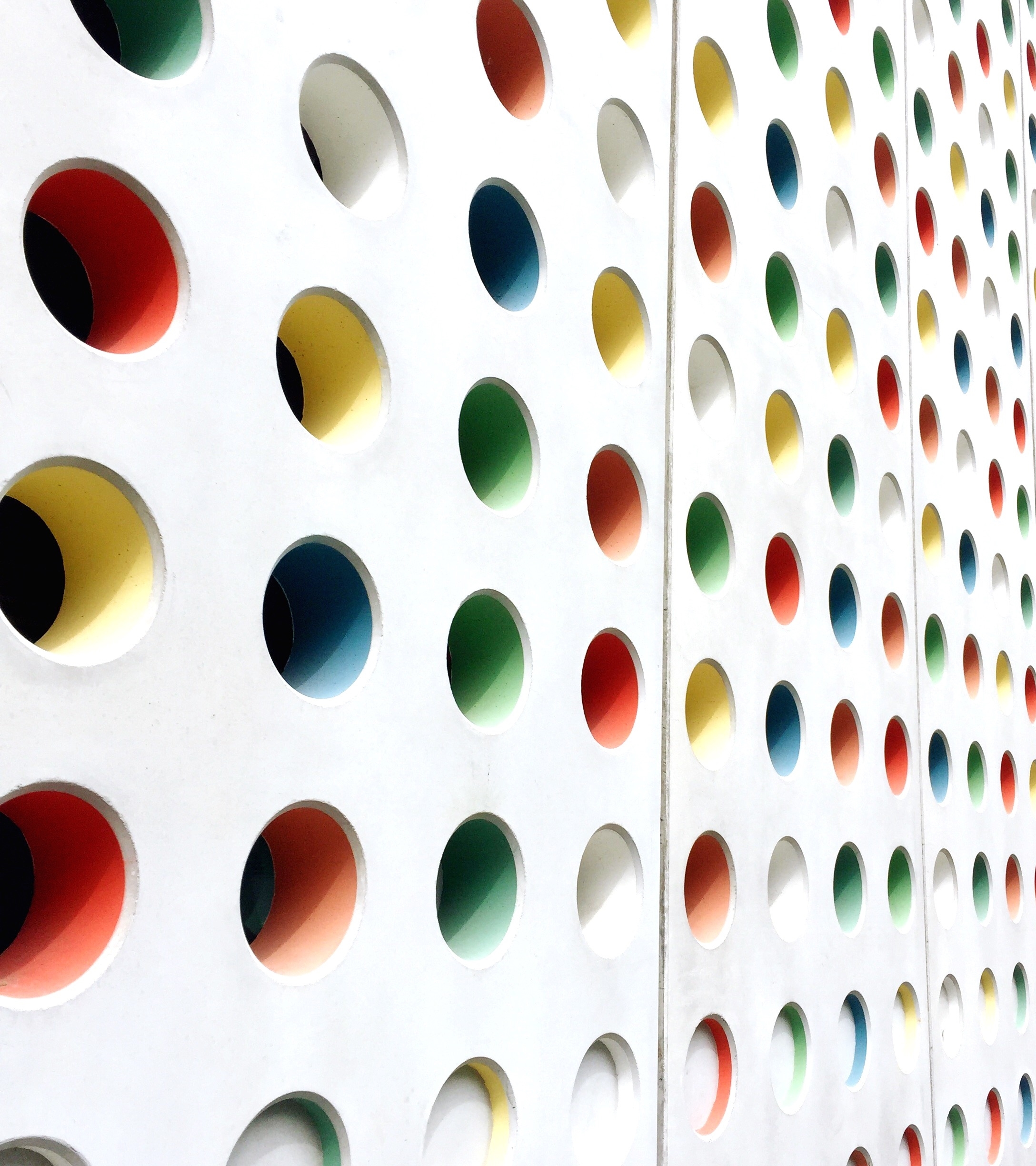 Învățarea automată: Rețele neuronale
"Domeniul de studiu care oferă calculatoarelor capacitatea de a învăța, fără a fi programate în mod explicit“
Arthur Samuel, 1959
Informatica
Inteligența artificială
Învățarea automată
Învățarea 
profundă
Metode clasice de învățare automată
Modele supravegheate: 
- logistic regression, 
 - SVM, 
 - nearest neighbor, 
 - decision trees, 
 - naive Bayes classifier
 - Învățarea profundă
Modele secvențiale:
 - Markov chain, 
 - conditional random field

Modele nesupravegheate: 
 - k-means clustering
 - hierarhical clustering
Rețea neuronală - neuron
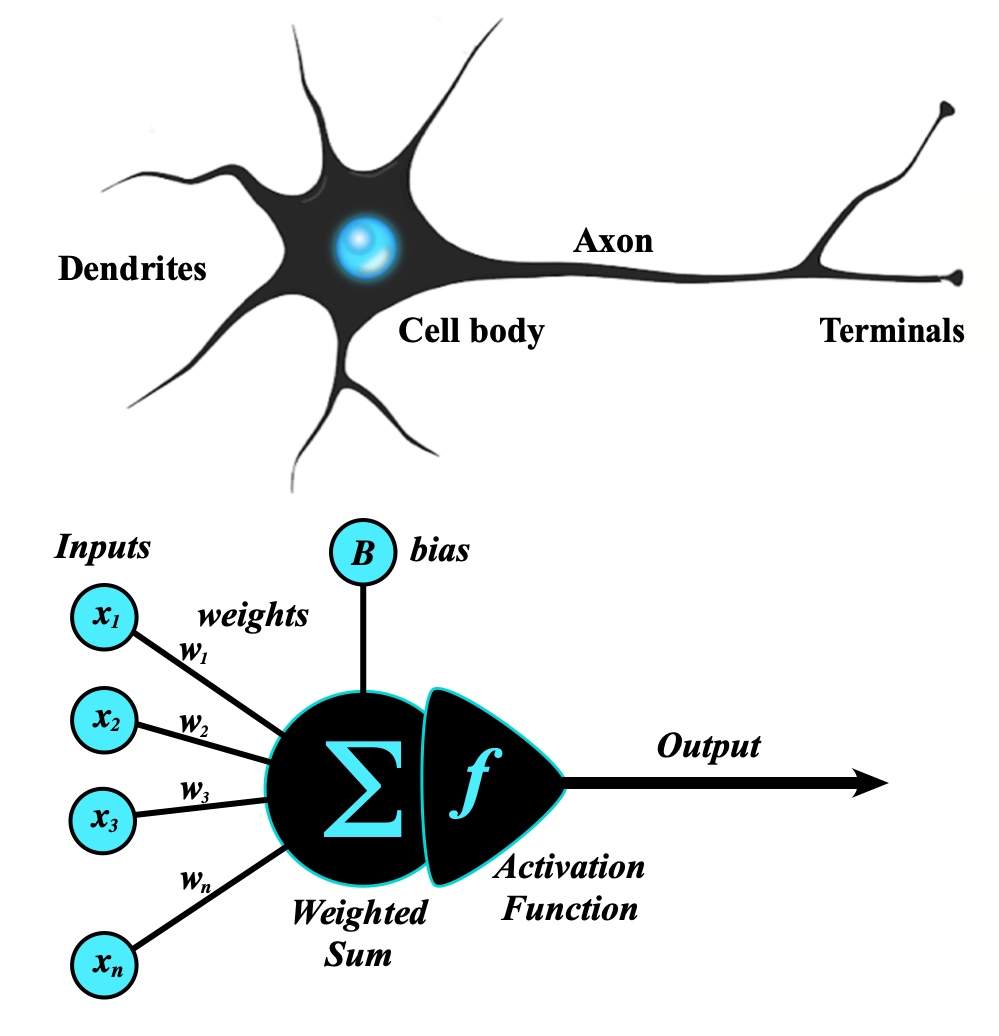 Celula nervoasă biologică primește stimuli de intrare de la nervii vecini prin dendritele sale. Dacă suma acestor stimuli este suficientă pentru a crea depolarizarea membranei în corpul celular al neuronului, un semnal electric de ieșire va fi transmis de-a lungul axonului către terminalele sale (care, la rândul lor, poate stimula dendritele altor nervi). ​
Neuronul artificial primește un set de intrări ponderate (w1x1 + w2x2 + … + wnxn) plus un coeficient constant (B). Această sumă ponderată este apoi introdusă într-o funcție de activare care produce o ieșire pentru nod.
Modelul neuronal simplu încorporat în perceptron a fost creat în 1943
https://mriquestions.com/what-is-a-neural-network.html
Procesele în neuron
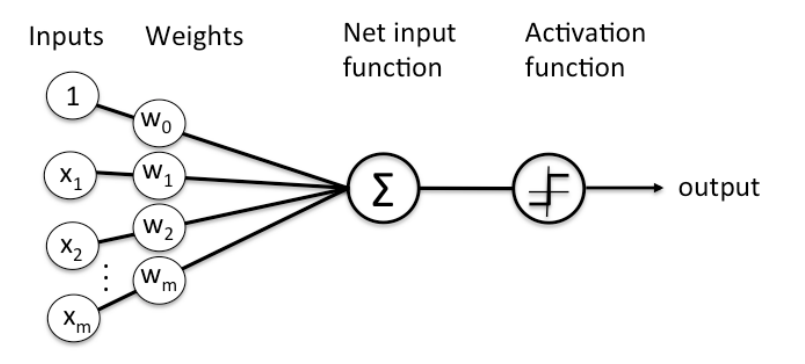 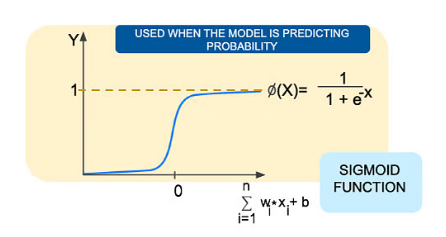 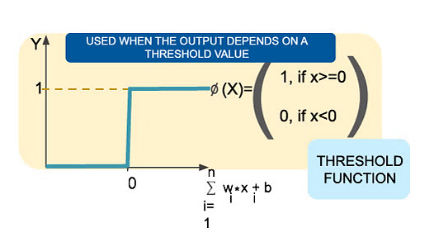 https://www.simplilearn.com/tutorials/deep-learning-tutorial/neural-network
Activation function examples
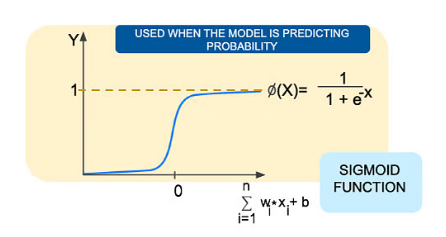 Activation function examples
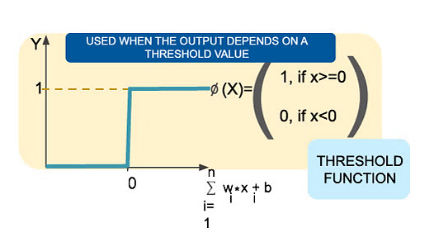 Activation function examples
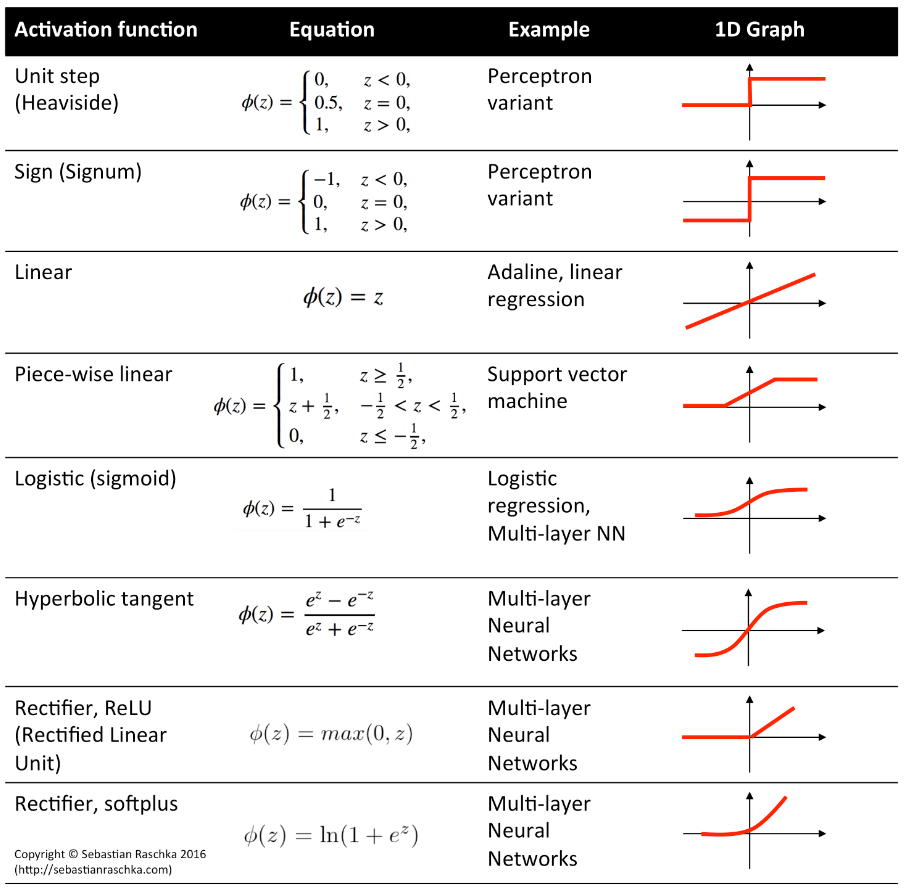 https://sebastianraschka.com/faq/docs/activation-functions.html
Activation function examples
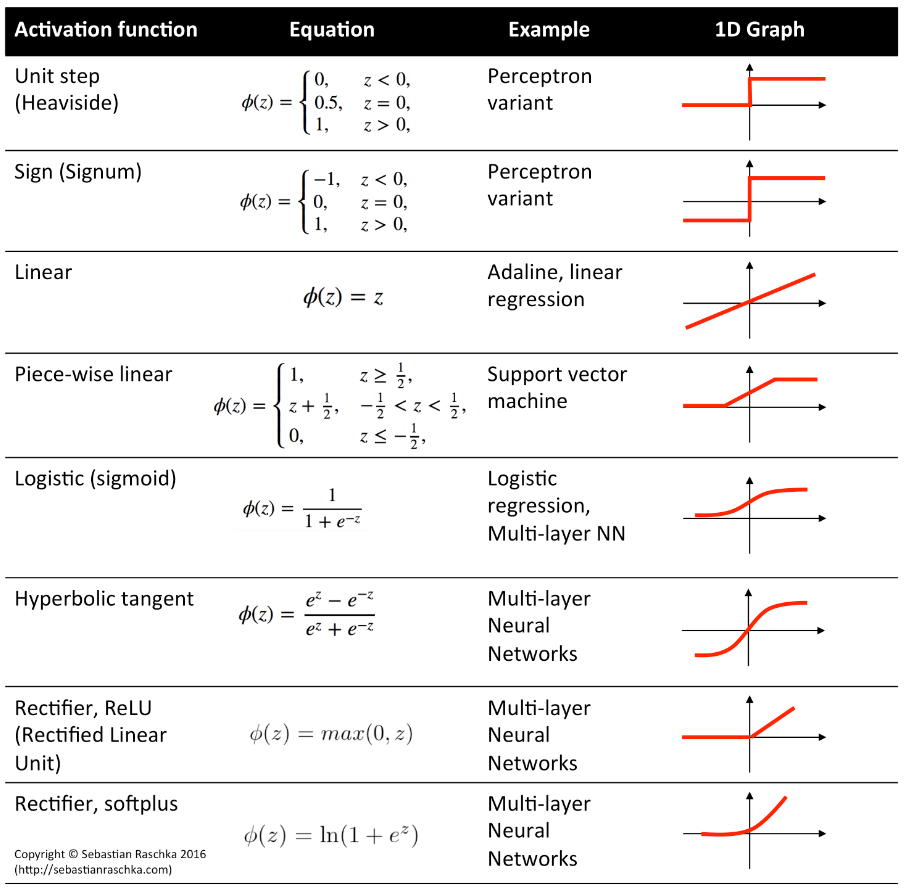 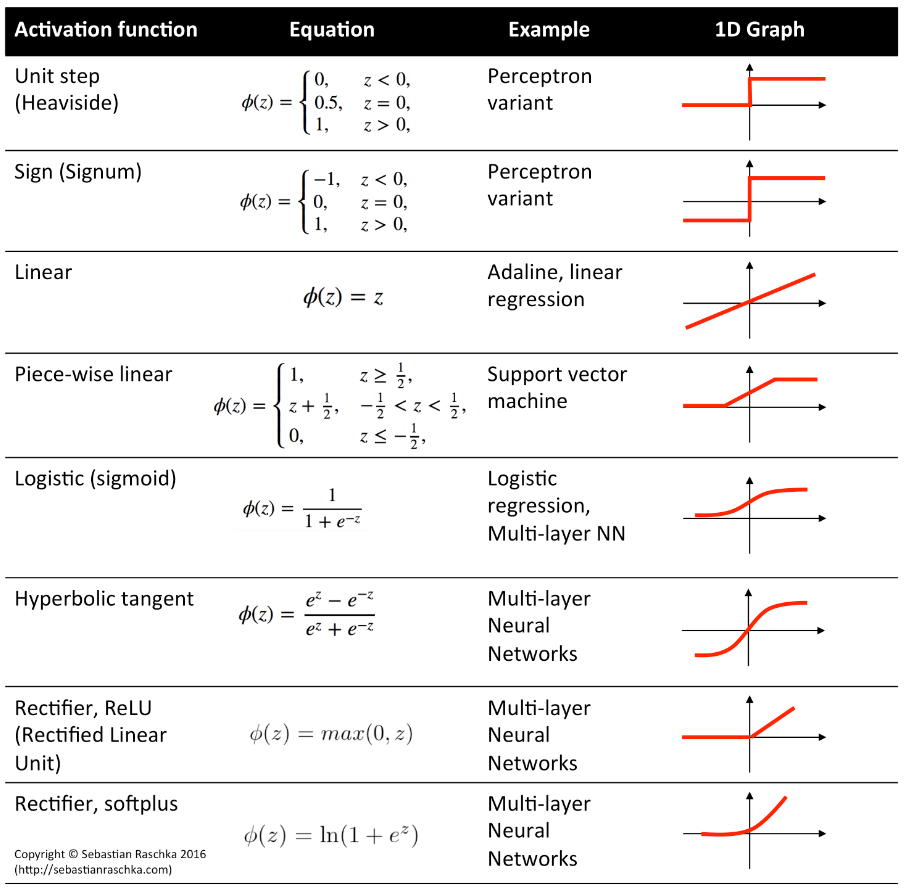 Structura minimă
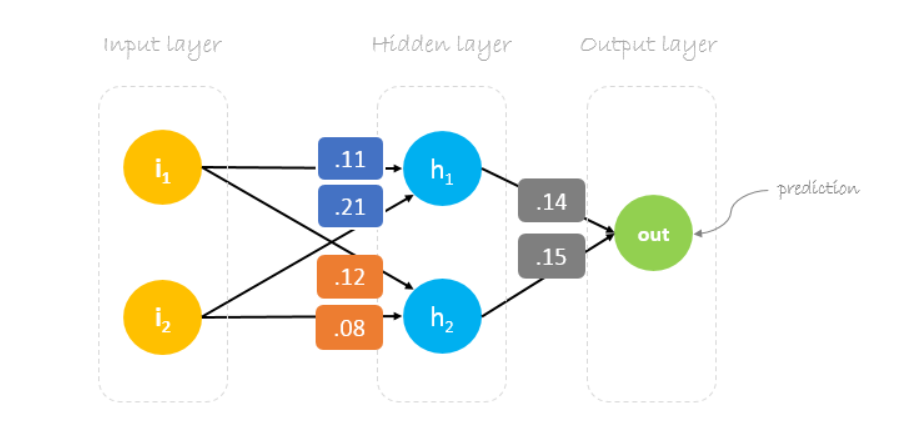 https://hmkcode.com/ai/backpropagation-step-by-step/
Backpropagation
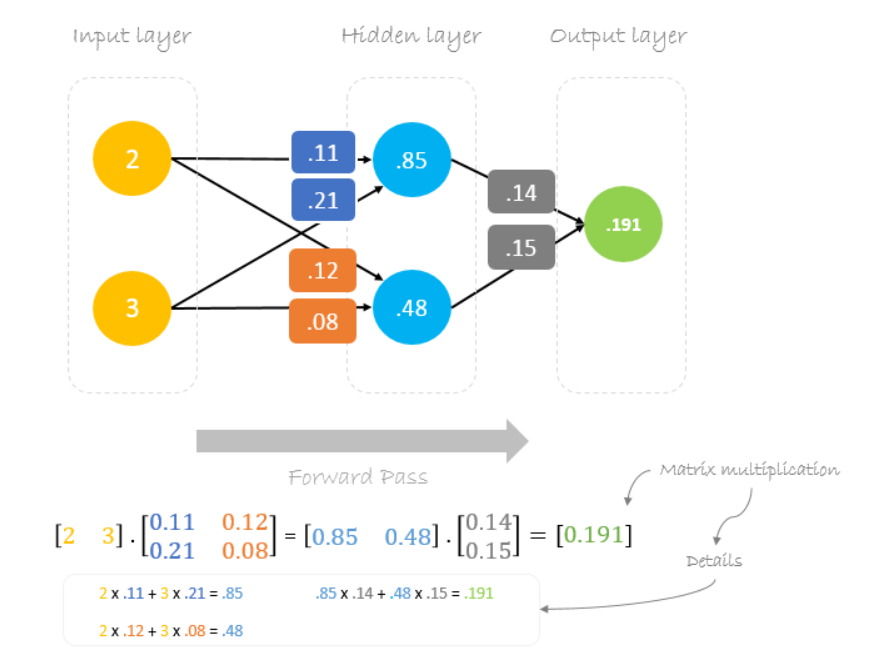 Initial settings
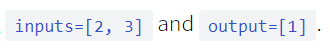 http://experiments.mostafa.io/public/ffbpann/
Bias
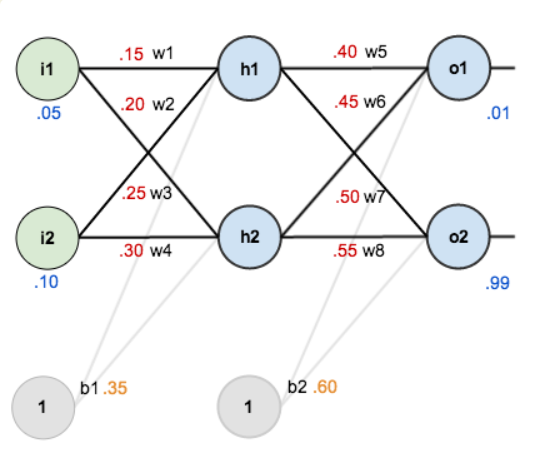 Bias - rolul bias-ului este de a schimba valoarea produsă de funcția de activare. Rolul său este similar cu rolul unei constante într-o funcție liniară.
bias
https://mattmazur.com/2015/03/17/a-step-by-step-backpropagation-example/
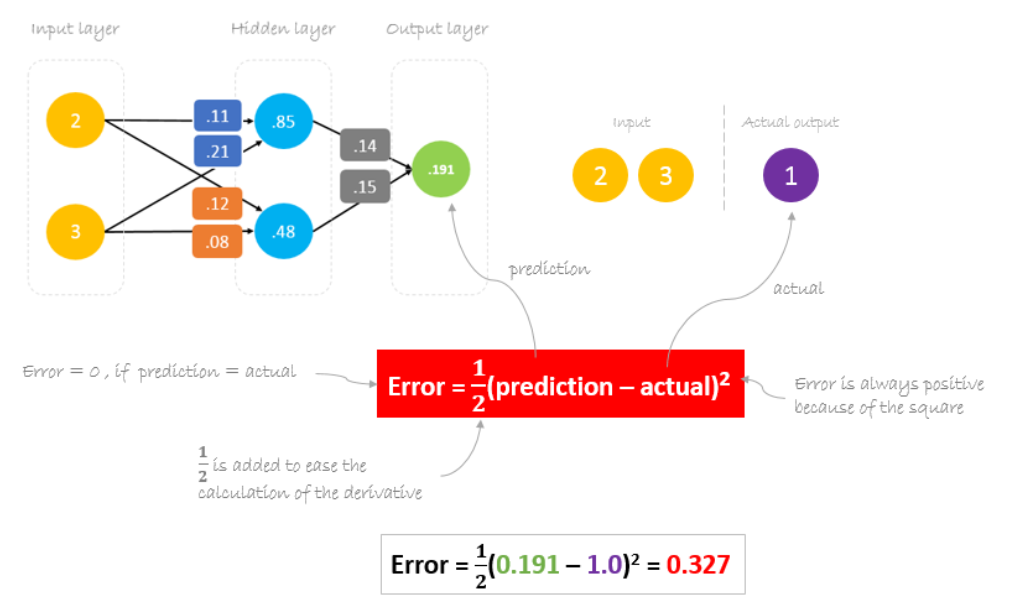 https://towardsdatascience.com/visualizing-backpropagation-in-neural-network-training-2647f5977fdb
Loss function
Funcțiile de pierdere măsoară cât de aproape este o valoare prezisă de valoarea reală. Când modelul nostru face predicții care sunt foarte apropiate de valorile reale din setul nostru de date de antrenament și testare, înseamnă că avem un model destul de robust.

Funcțiile de pierdere ghidează procesul de formare a modelului către predicții corecte. Funcția de pierdere este o funcție sau o expresie matematică utilizată pentru a măsura performanța unui set de date pe un model.
https://www.v7labs.com/blog/pytorch-loss-functions
Backpropagation
Scopul principal al instruirii este de a reduce eroarea sau diferența dintre predicție și rezultatul real. Deoarece ieșirea reală este constantă, „nu se modifică”, singura modalitate de a reduce eroarea este modificarea valorii de predicție. Întrebarea acum este cum de schimbat valoarea predicției?
Prin descompunerea predicției în elementele sale de bază, putem descoperi că ponderile sunt elementele variabile care afectează valoarea predicției. Cu alte cuvinte, pentru a schimba valoarea de predicție, trebuie să schimbăm valorile ponderilor.
Întrebarea acum este cum să modificați/actualizați valoarea ponderilor, astfel încât eroarea să fie redusă?
Răspunsul este Backpropagation!
https://mattmazur.com/2015/03/17/a-step-by-step-backpropagation-example/